Exponentialgleichungen
Matthias Kühn				           2 AKA
Angabe
173x = 0,4
3x ist der Exponent
17 ist die Basis
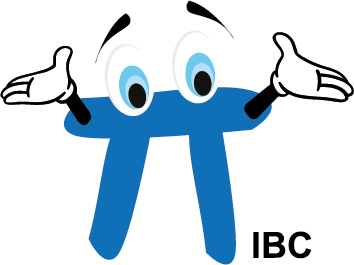 1. Schritt
173x = 0,4
3x * log 17 = log 0,4
Hierbei muss man beide Seiten logarithmieren und stellt den Exponenten vor den Logarithmus
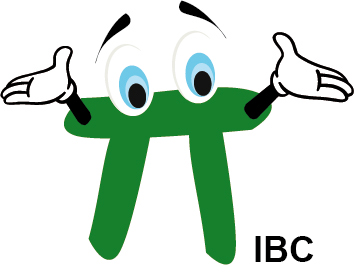 2. Schritt
173x = 0,4
3x * log 17 = log 0,4    /:3 /:log17
x = log 0,4
	 3*log17
Man bekommt x auf einer Seite, indem man auf beiden Seiten durch den Logarithmus und durch 3 dividiert
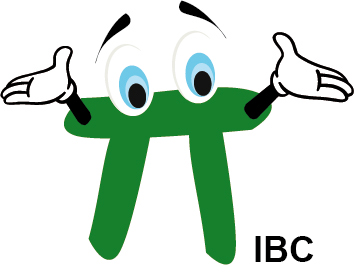 3. Schritt
173x = 0,4
3x * log 17 = log 0,4    /3 /log17
x = log 0,4
	 3*log17
x = -0,108
Der Logarithmus wird mit dem Taschenrechner ausgerechnet
Taste: LOG
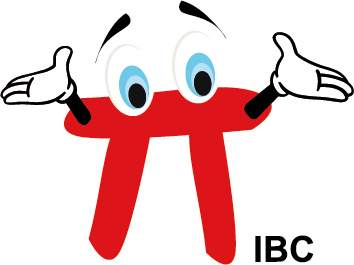 Jetzt weiterüben!
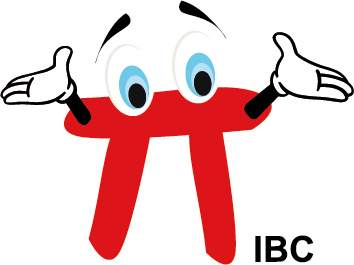